Преимущества и недостатки нефтесервисного договора как альтернативы соглашению о разделе продукции
Ломонос Елизавета Сергеевна
Провести сравнительно-правовой анализ двух договорных конструкций
Выделить основные преимущества и недостатки нефтесервисного договора как альтернативы соглашениям о разделе продукции
Сделать вывод о правовом регулировании данного вопроса
Цель и задачи исследования
Понятие нефтесервисных договоров
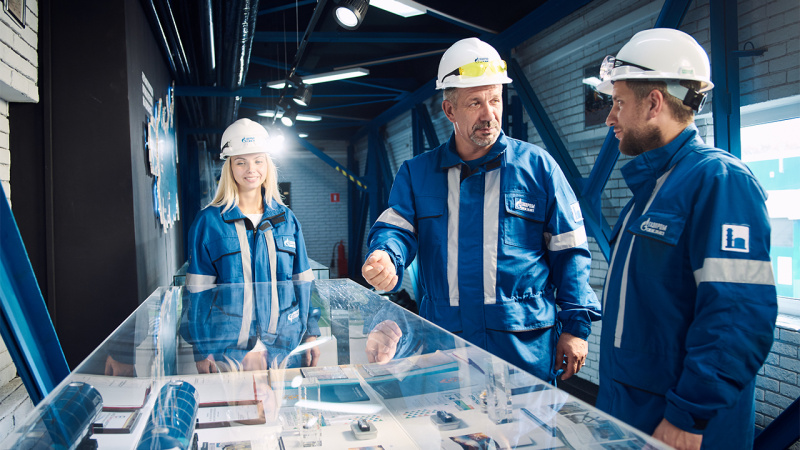 Концессионная система
1966 начало использования СРП
С 1990-х годов начало использования нефтесервисных договоров
История развития договорных конструкций
Преимущества нефтесервисных договоров
Ключевой недостаток новой формы
невозможность оптимизации объемов добычи и прибыли
Значительные санкции за невыполнение или ненадлежащее выполнение условий договора 
Не учитываются экономические и геополитические кризисы
Отсутствует правовая база в РФ и других странах
Отсутствует законодательное регулирование
Резюмируя труды ученых И.П. Марчукова, А.А. Иванова, К. Храповой, Д.Э. Чуева можно отметить, что в список услуг по данному договору входит также бурение скважин, строительство инфраструктуры, обслуживание оборудования для целей последующей разведки и т.д.
В доктрине данный вид договора определен как смешанный, направленный на осуществление работ и услуг, а его предметом могут выступать не только нефтепродукты, но и здания и сооружения, необходимые для их добычи. Международные нефтяные компании действуют строго на основании лицензии.
Доктрина
Вывод:
Таким образом, в результате проведенного исследования можно сделать вывод о необходимости правового регулирования нефтесервисных договоров российском праве.
СПАСИБО ЗА ВНИМАНИЕ